Economic SurveyAutumn 2015
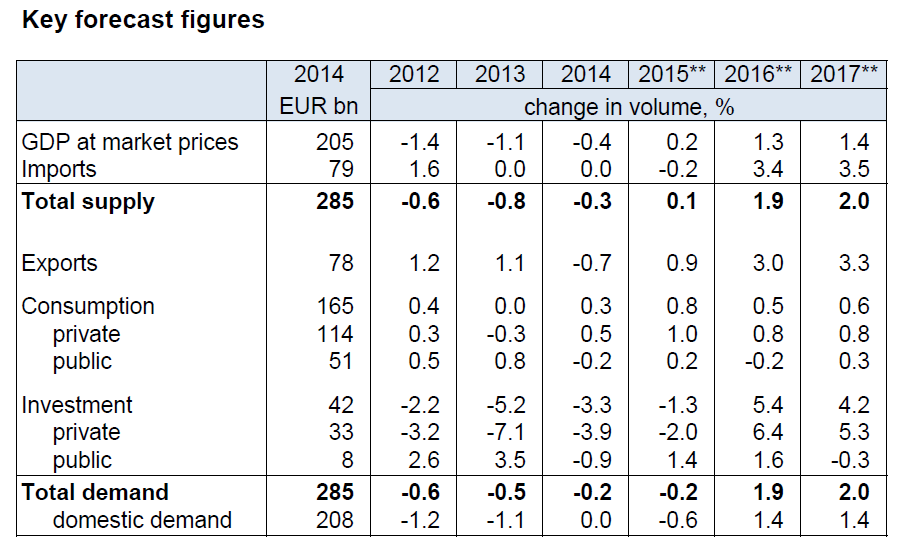 28.9.2015
Economics Department
2
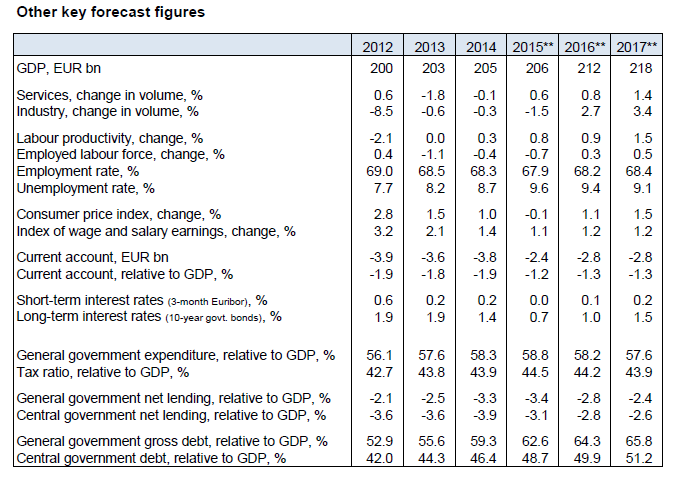 28.9.2015
Economics Department
3
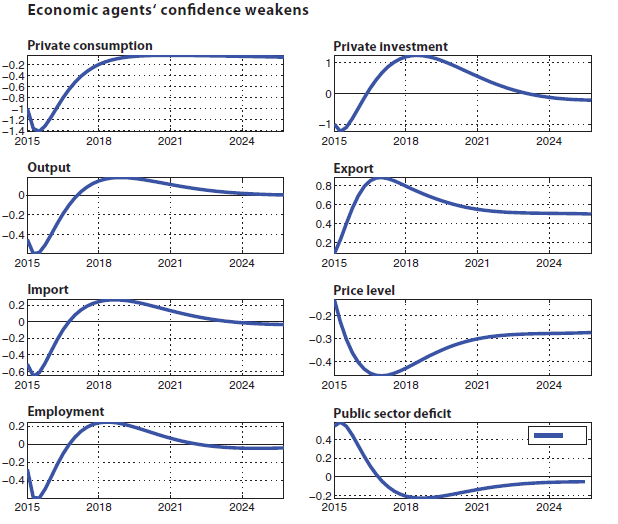 28.9.2015
Economics Department
4
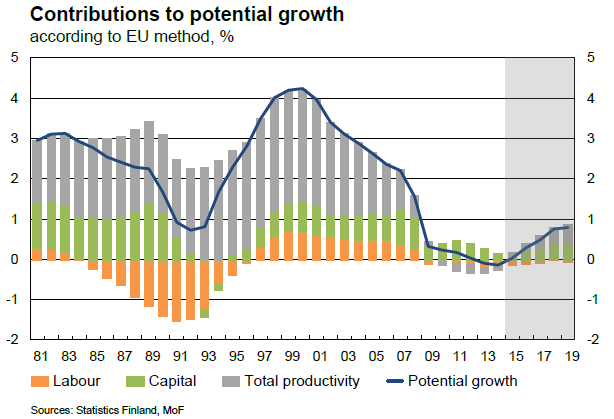 28.9.2015
Economics Department
5
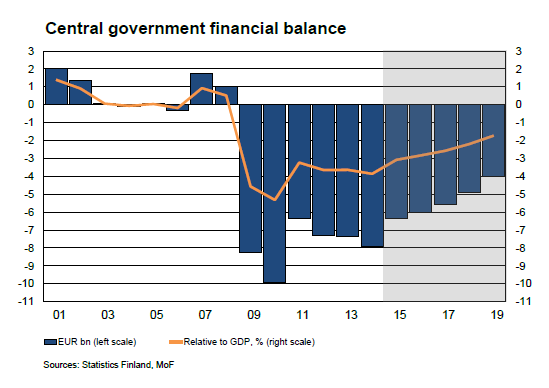 28.9.2015
Economics Department
6
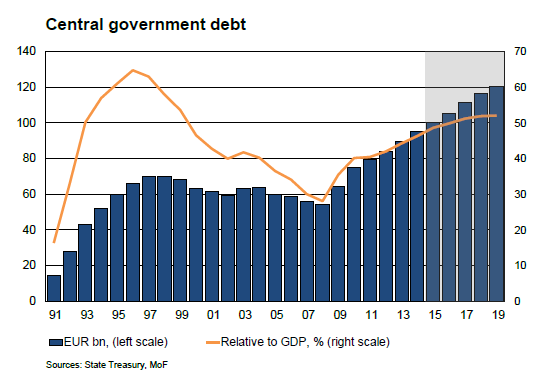 28.9.2015
Economics Department
7
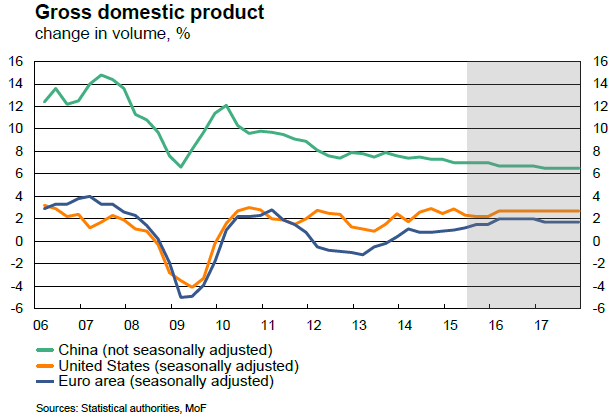 28.9.2015
Economics Department
8
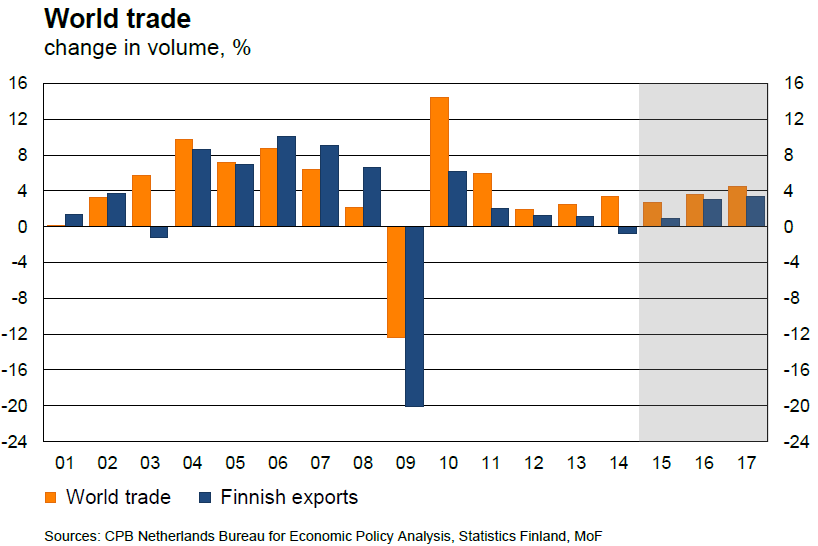 28.9.2015
Economics Department
9
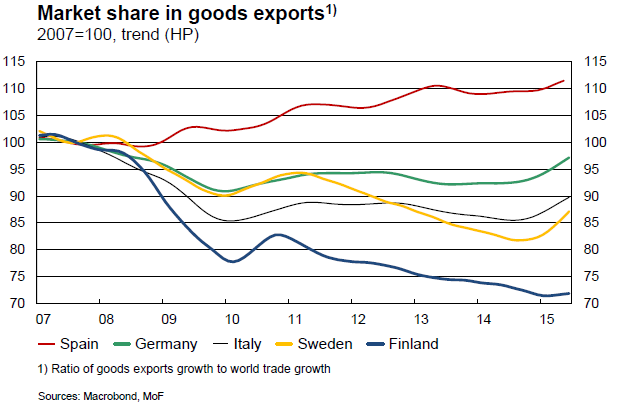 28.9.2015
Economics Department
10
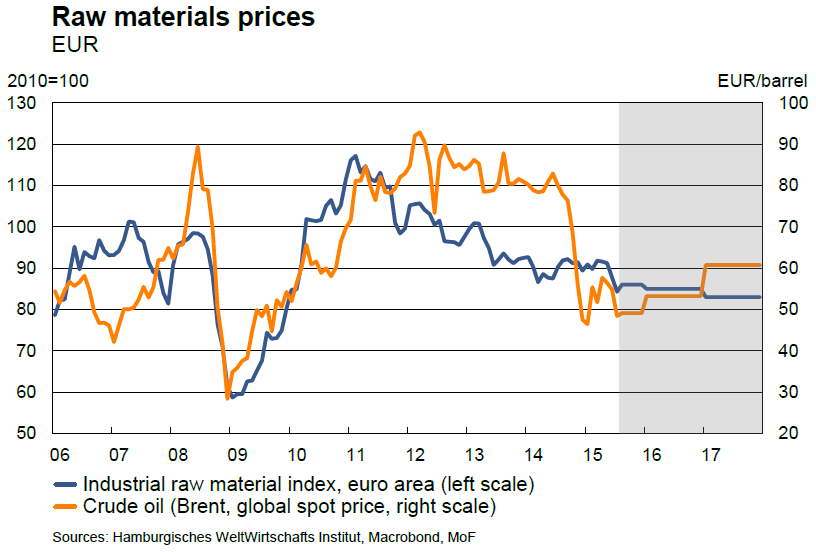 28.9.2015
Economics Department
11
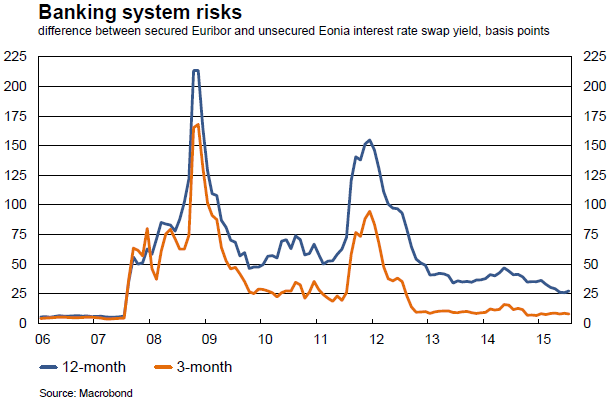 28.9.2015
Economics Department
12
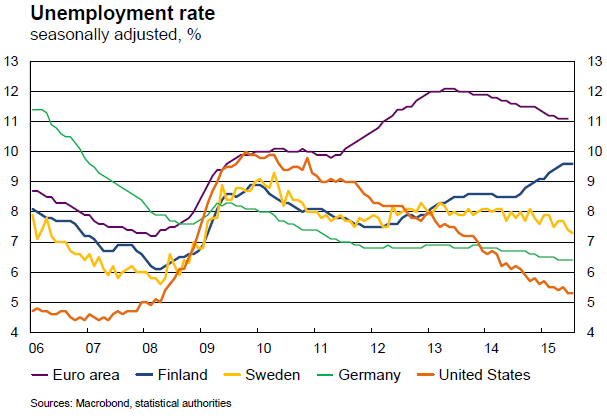 28.9.2015
Economics Department
13
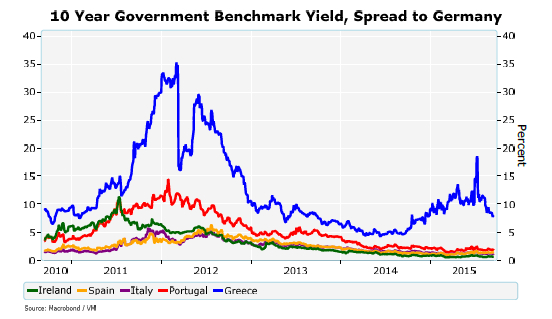 28.9.2015
Economics Department
14
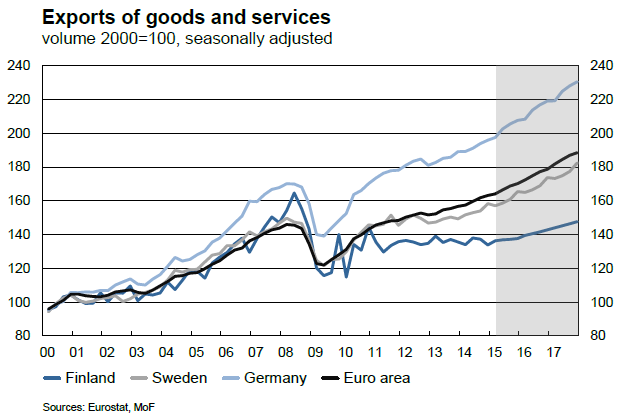 28.9.2015
Economics Department
15
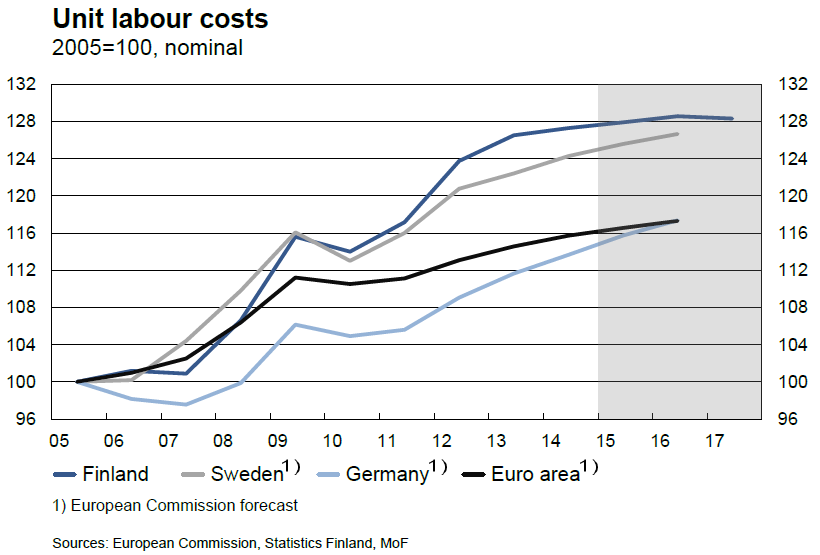 28.9.2015
Economics Department
16
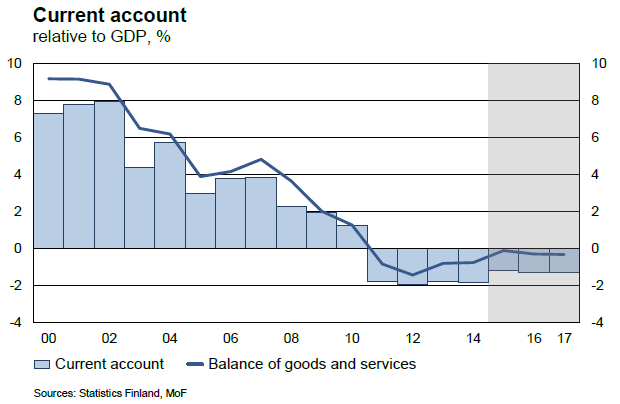 28.9.2015
Economics Department
17
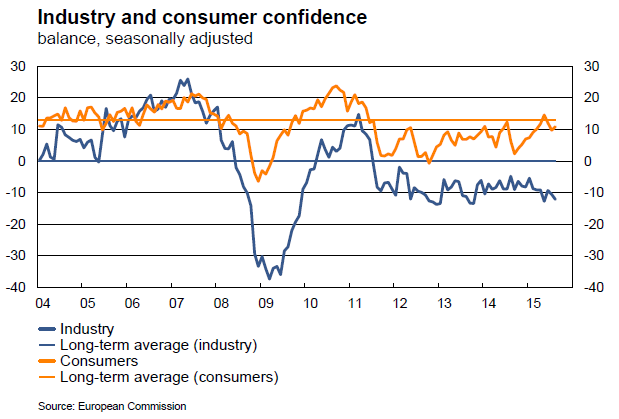 28.9.2015
Economics Department
18
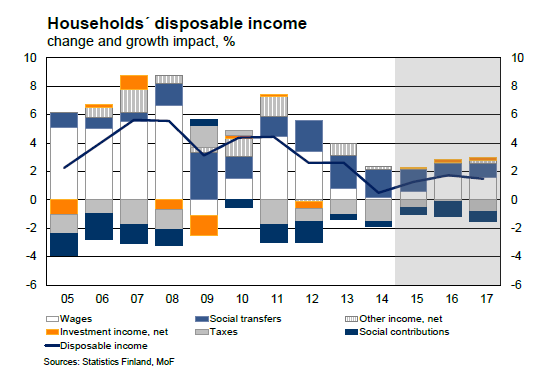 28.9.2015
Economics Department
19
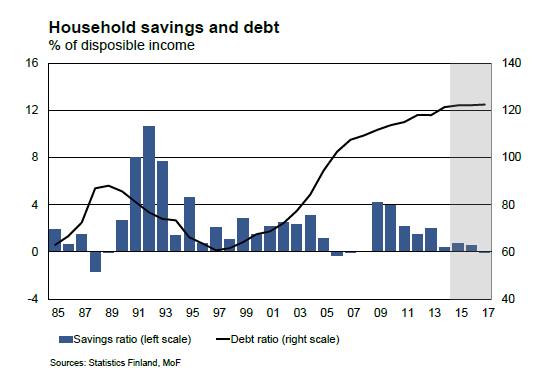 28.9.2015
Economics Department
20
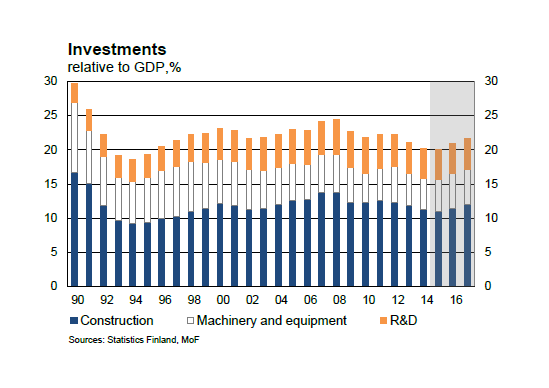 28.9.2015
Economics Department
21
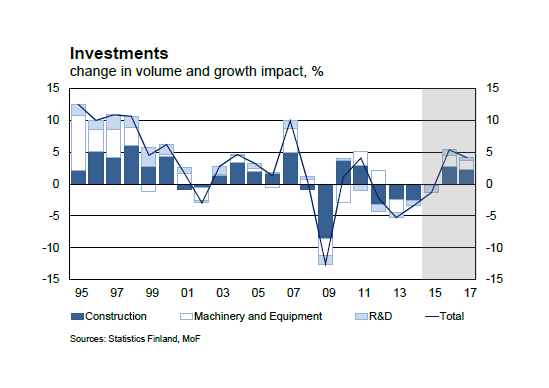 28.9.2015
Economics Department
22
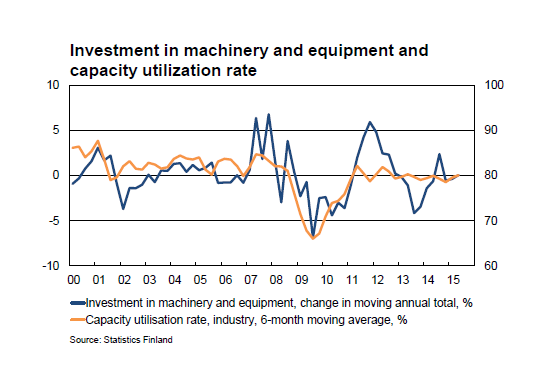 28.9.2015
Economics Department
23
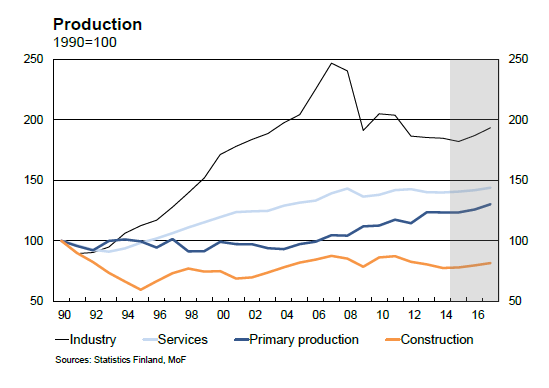 28.9.2015
Economics Department
24
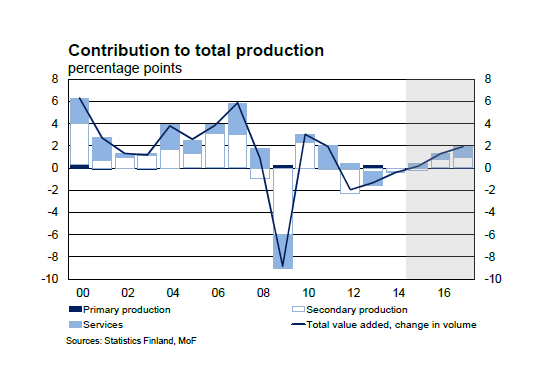 28.9.2015
Economics Department
25
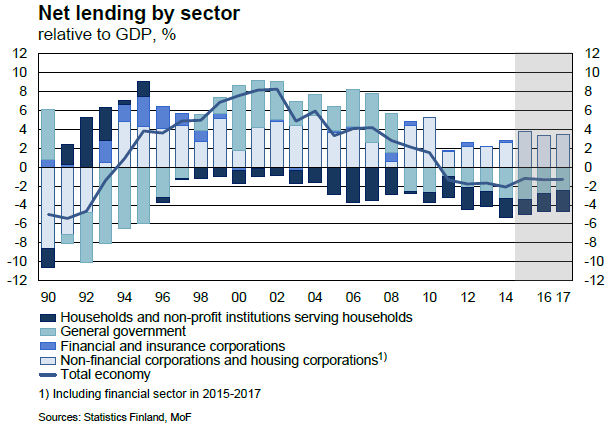 28.9.2015
Economics Department
26
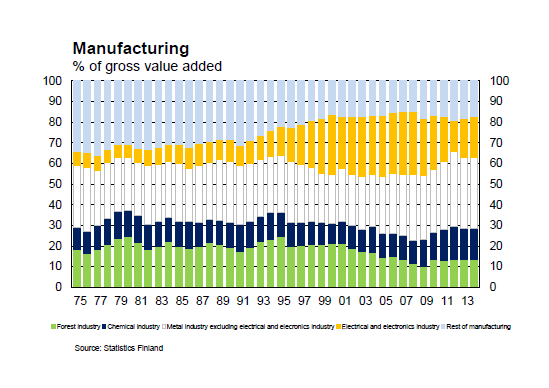 28.9.2015
Economics Department
27
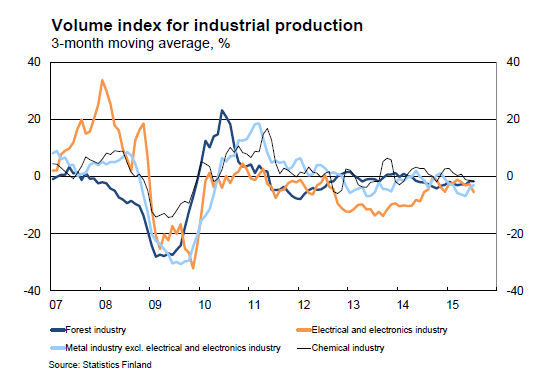 28.9.2015
Economics Department
28
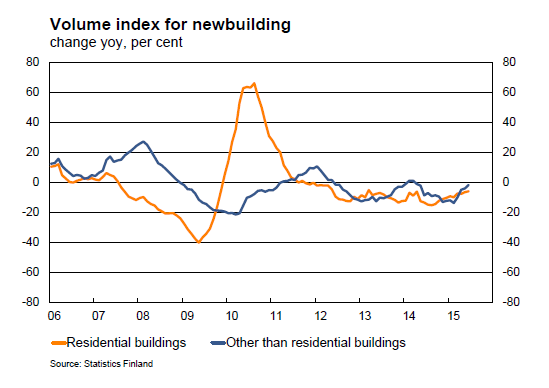 28.9.2015
Economics Department
29
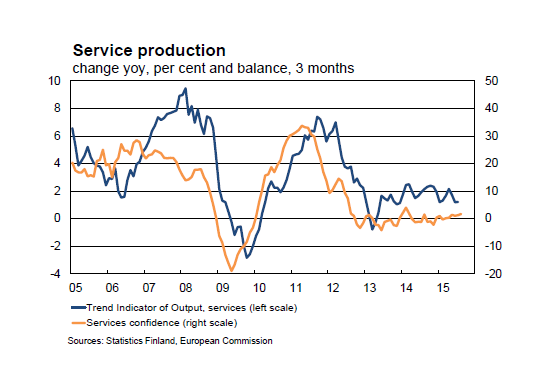 28.9.2015
Economics Department
30
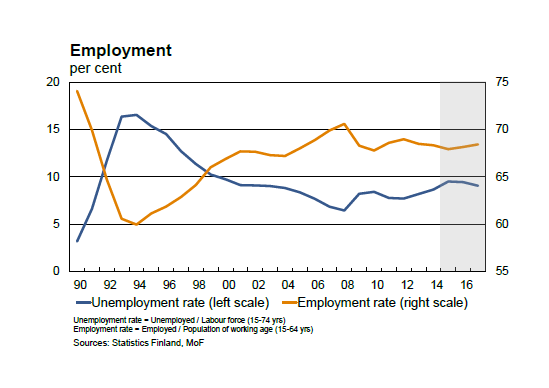 28.9.2015
Economics Department
31
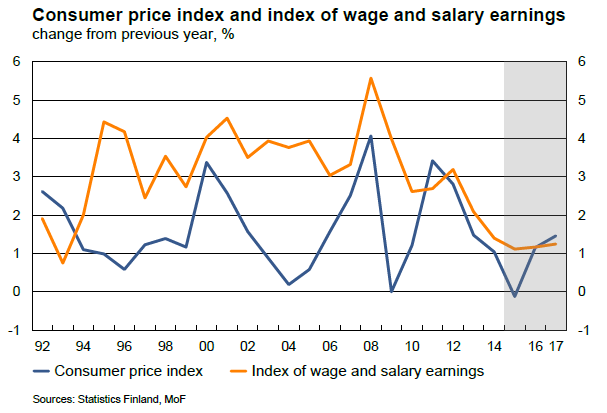 28.9.2015
Economics Department
32
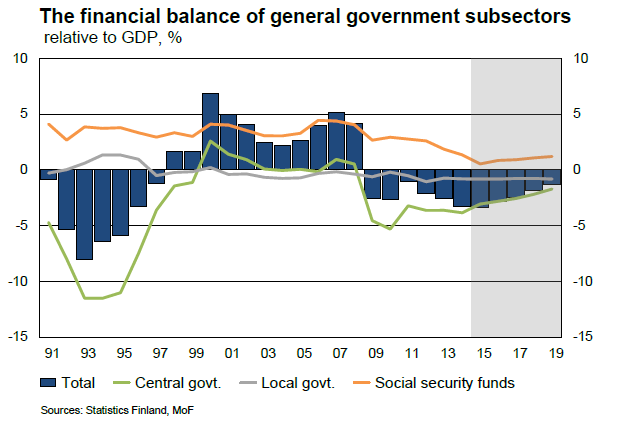 28.9.2015
Economics Department
33
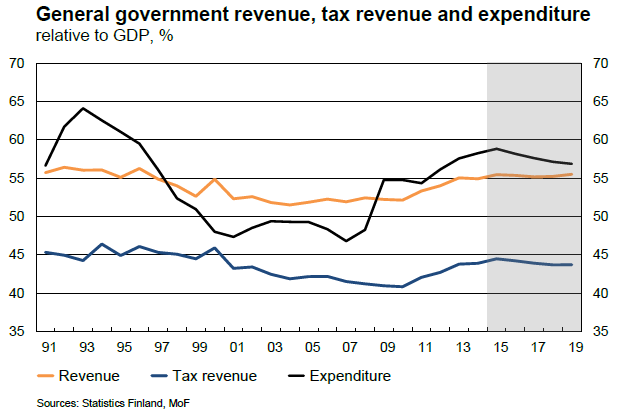 28.9.2015
Economics Department
34
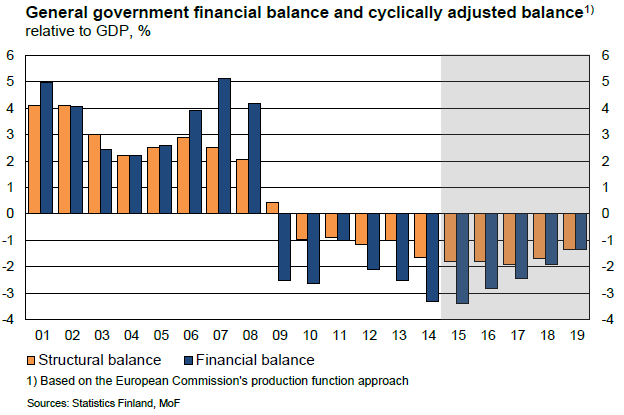 28.9.2015
Economics Department
35
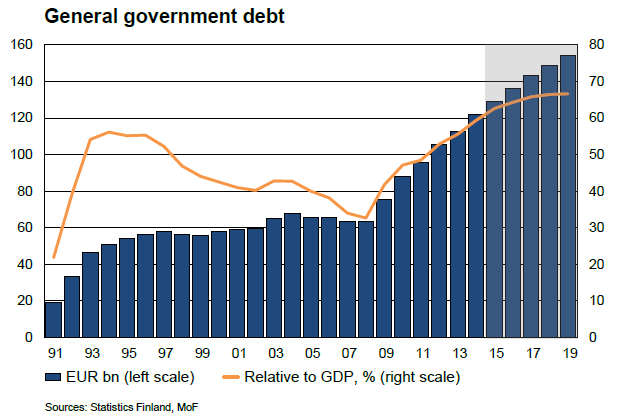 28.9.2015
Economics Department
36
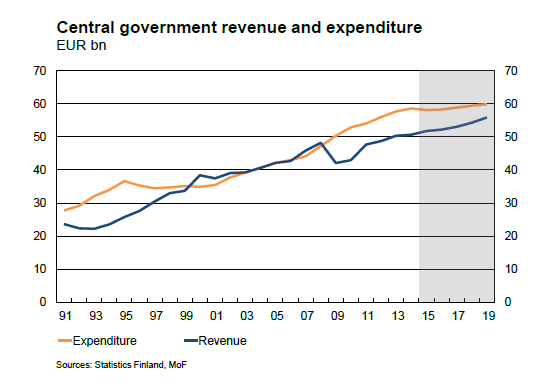 28.9.2015
Economics Department
37
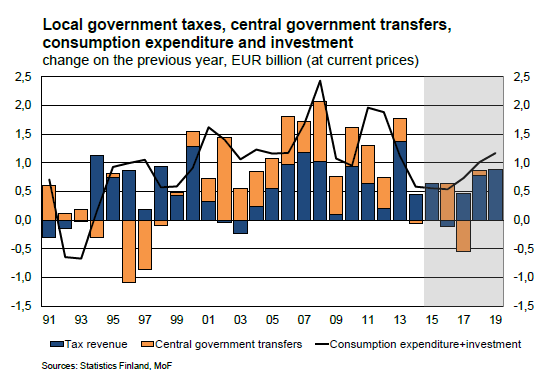 28.9.2015
Economics Department
38
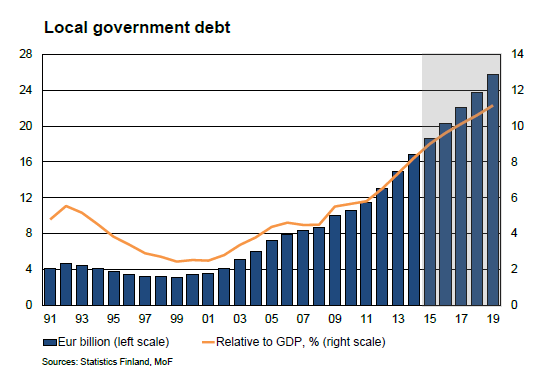 28.9.2015
Economics Department
39
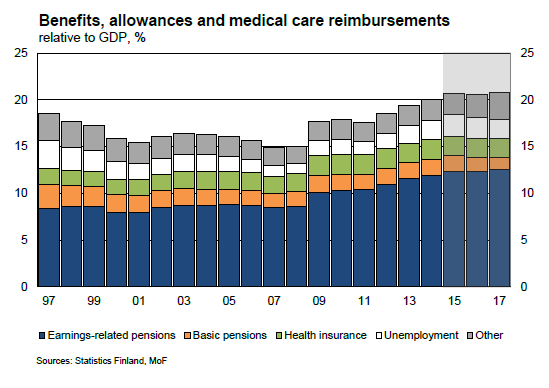 28.9.2015
Economics Department
40
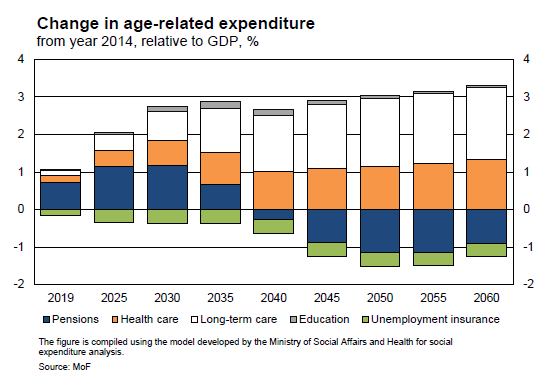 28.9.2015
Economics Department
41
Etunimi Sukunimi
Titteli loremipsum dolores sitamet
Puh. 0295 16001 (vaihde)
Lisätieto: etunimi.sukunimi@vm.fi
www.vm.fi
Valtiovarainministeriön viestintä
vm-viestinta@vm.fi
Mediapalvelunumero (arkisin 8–16) 02955 30500